Enseignement au collègeEnseigner par compétences
Nouvelle-Calédonie, année 2019
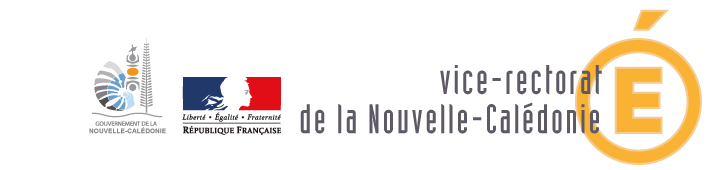 La différentiation
Identifier les objectifs communs
Identifier les différentes « stratégies »

Ateliers 1, 2 et 3
1. Exemple de différentiation : la division euclidienne en sixième (clg de Normandie)
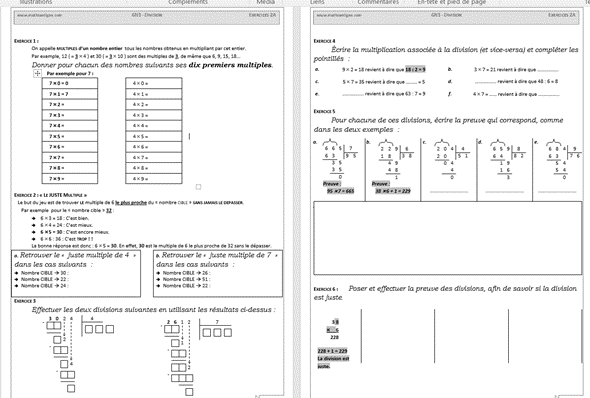 Niveau 1
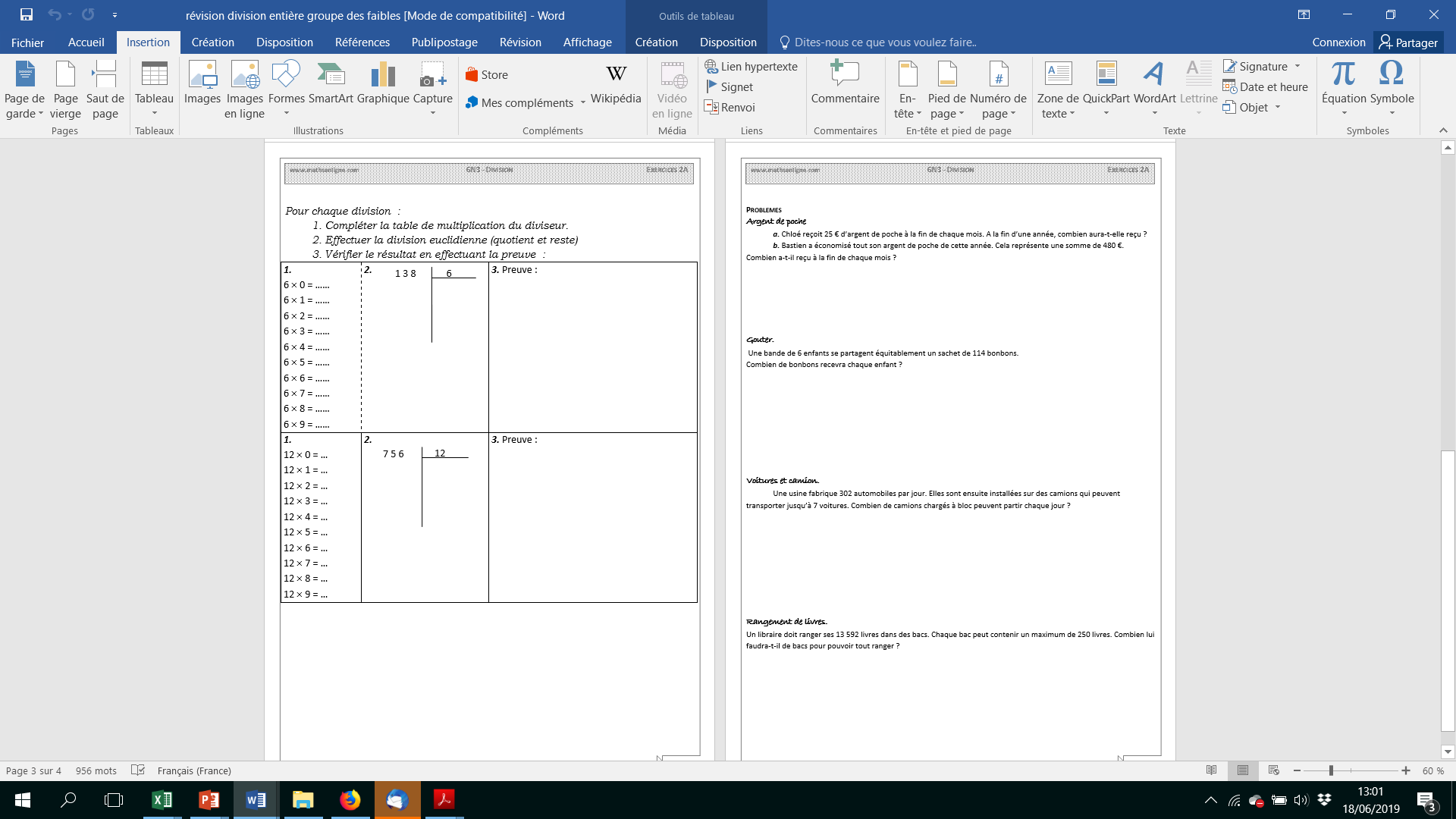 Niveau 1
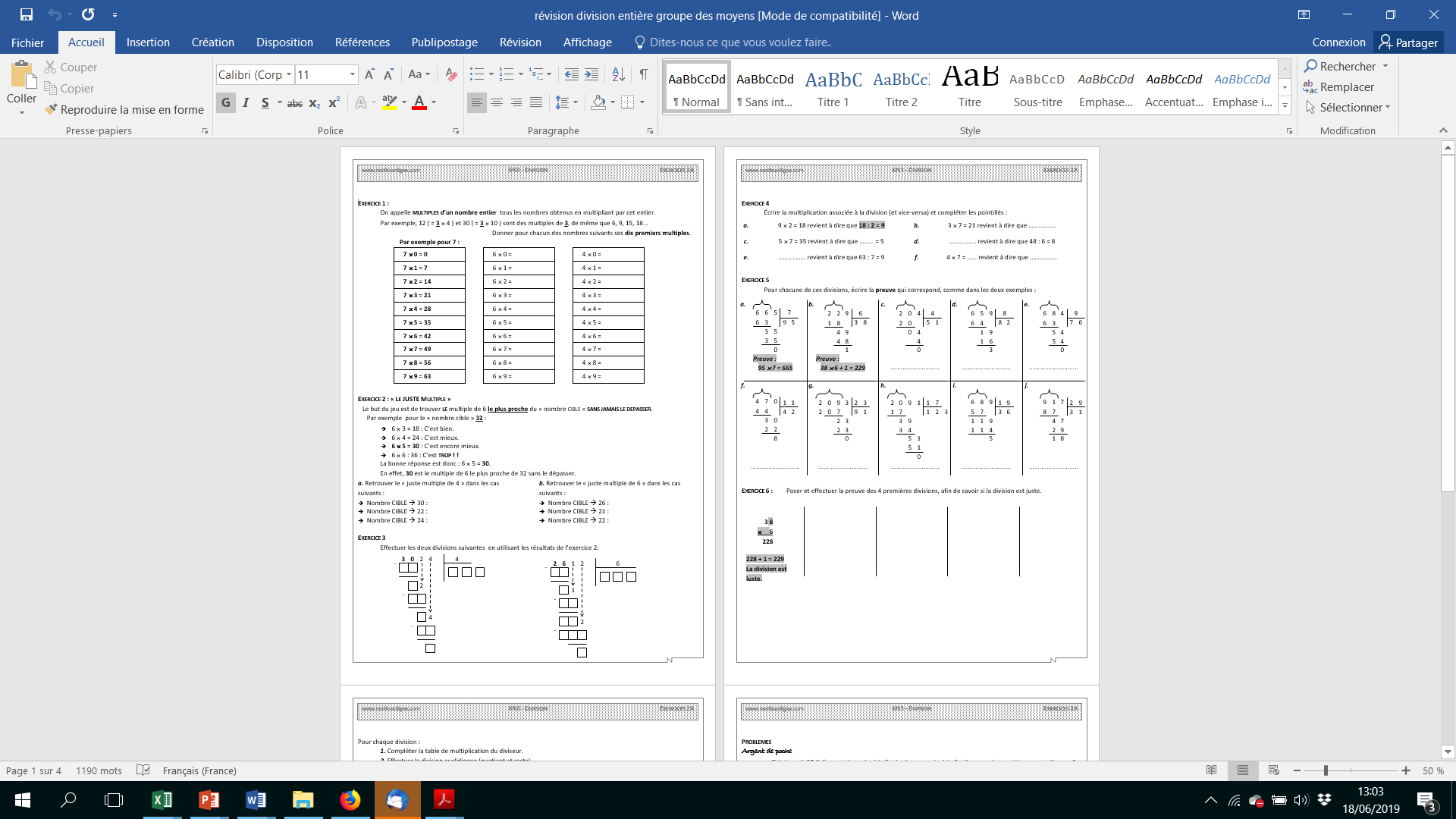 Niveau 2
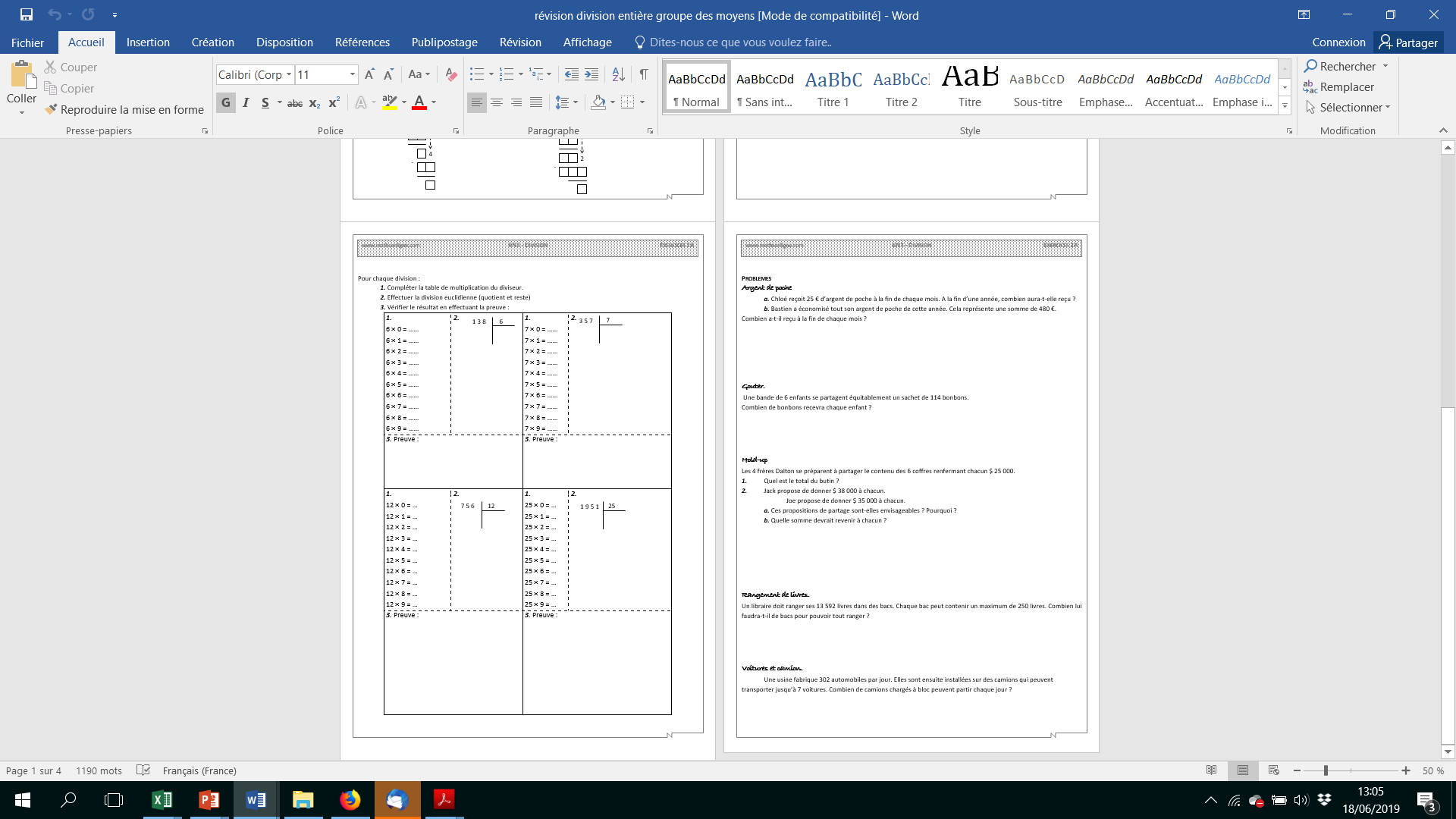 Niveau 2
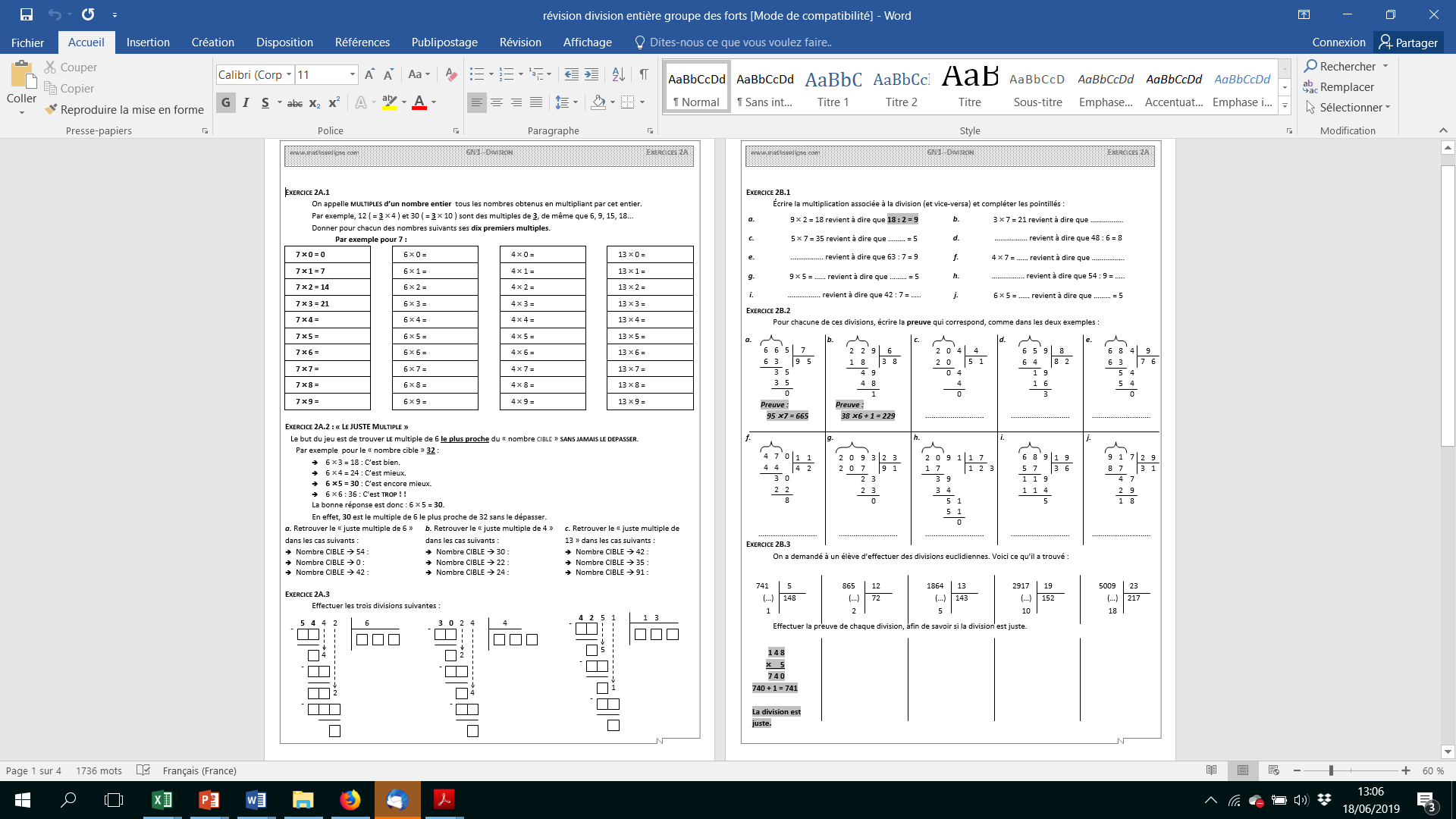 Niveau 3
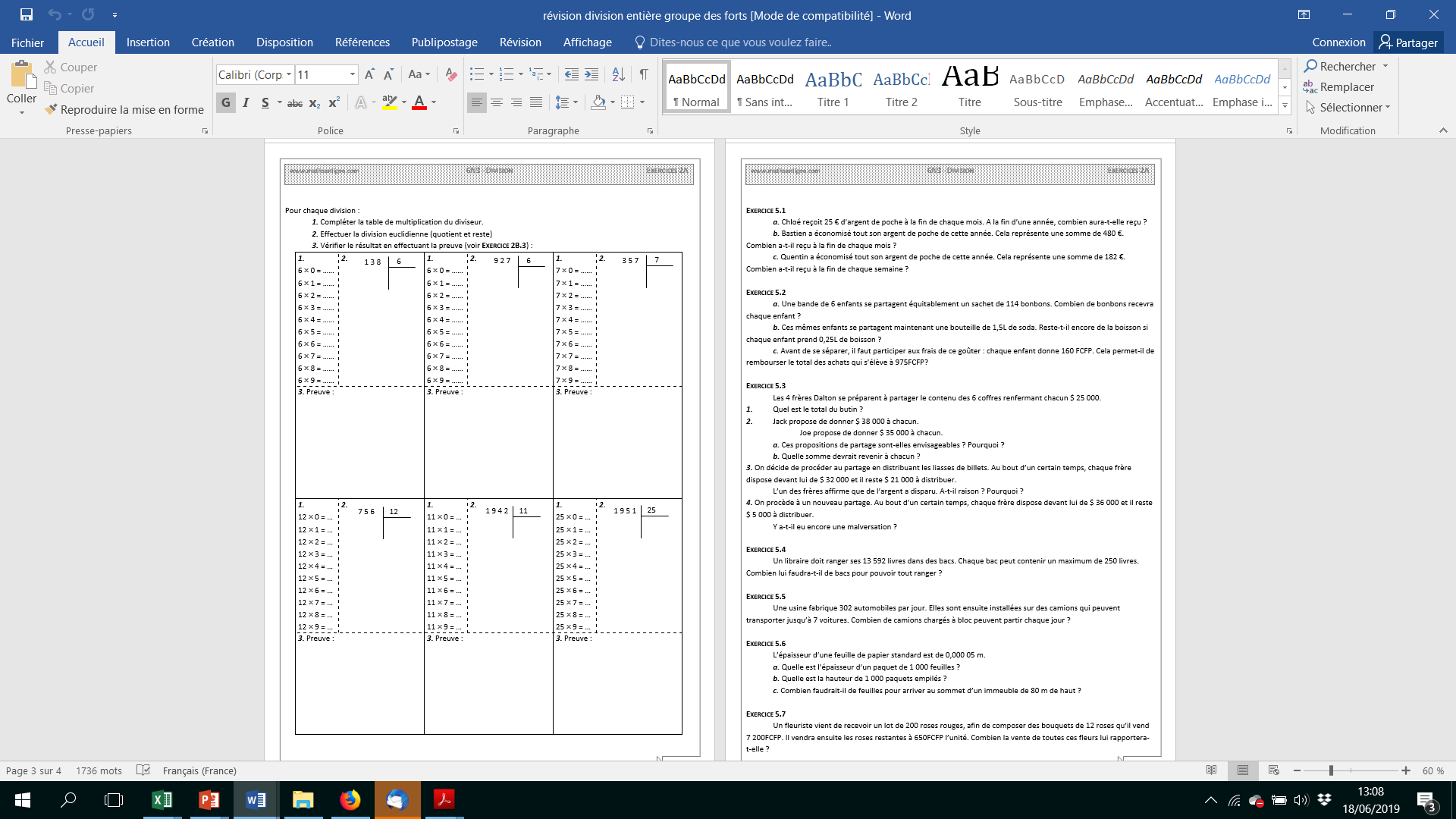 Niveau 3
2. Exemple de différentiation : test de positionnement en seconde et AP
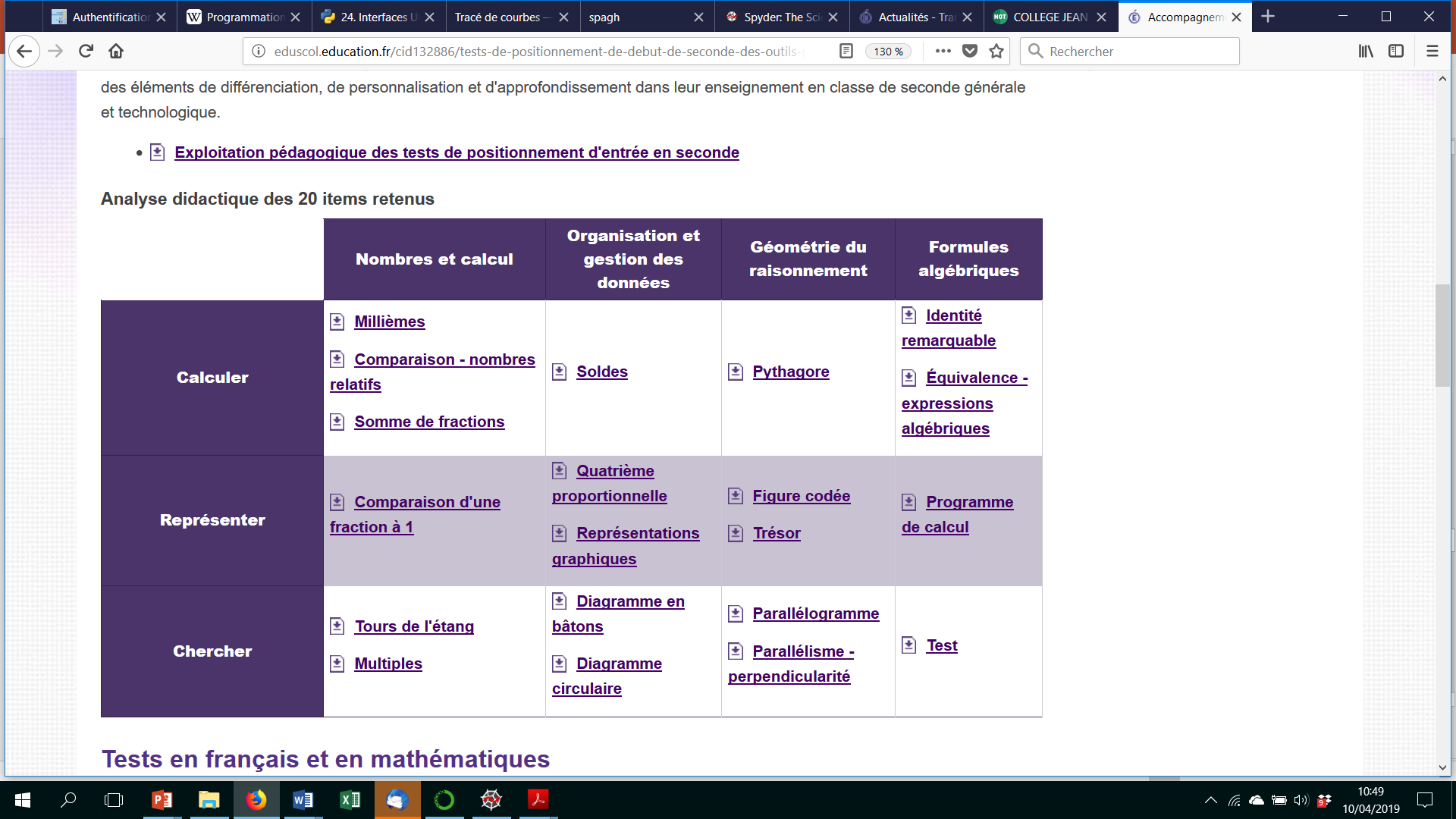 Des ressources pour exploiter les items :
 http://eduscol.education.fr/cid132886/tests-de-positionnement-de-debut-de-seconde-des-outils-pour-les-enseignants.html
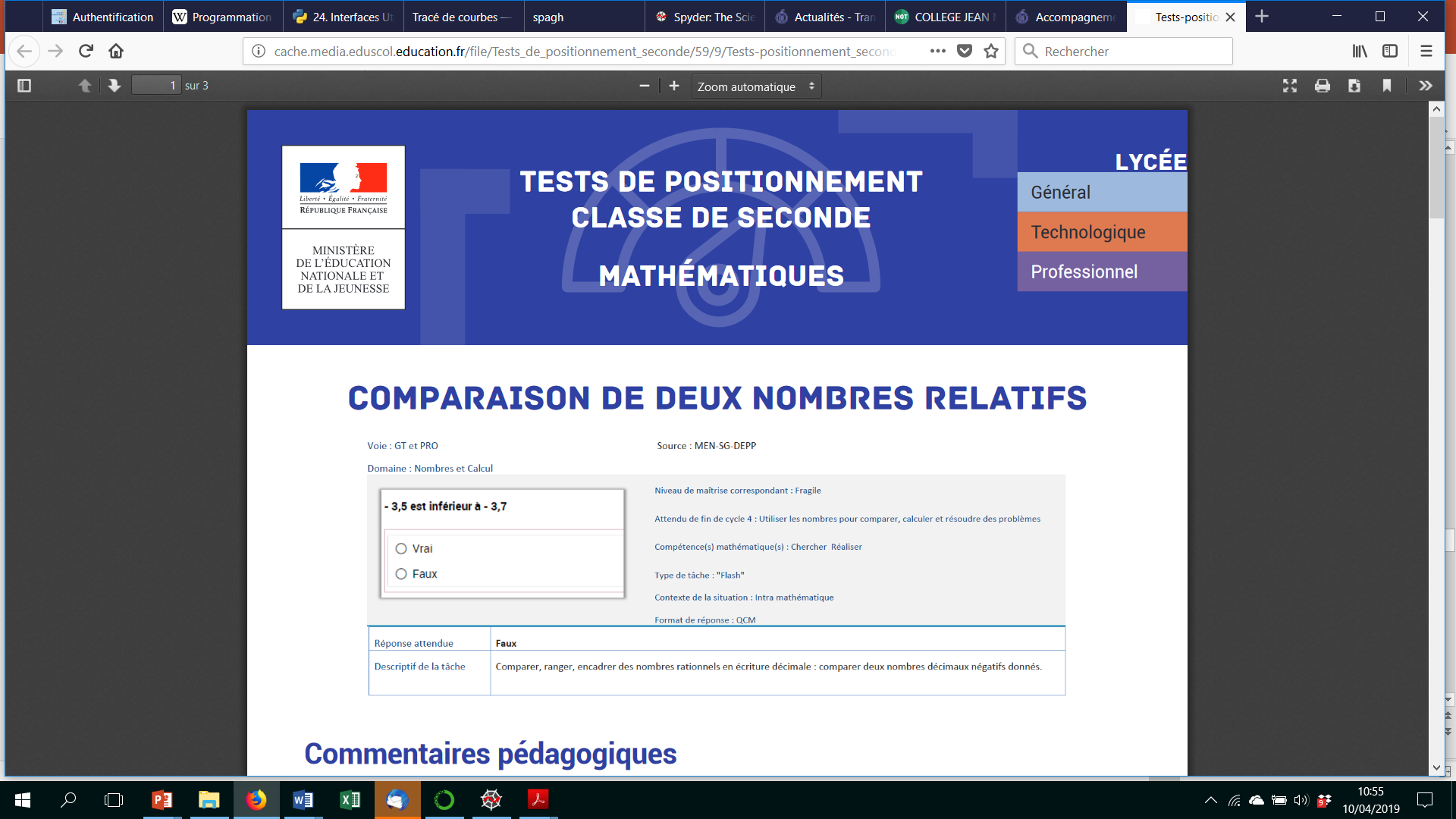 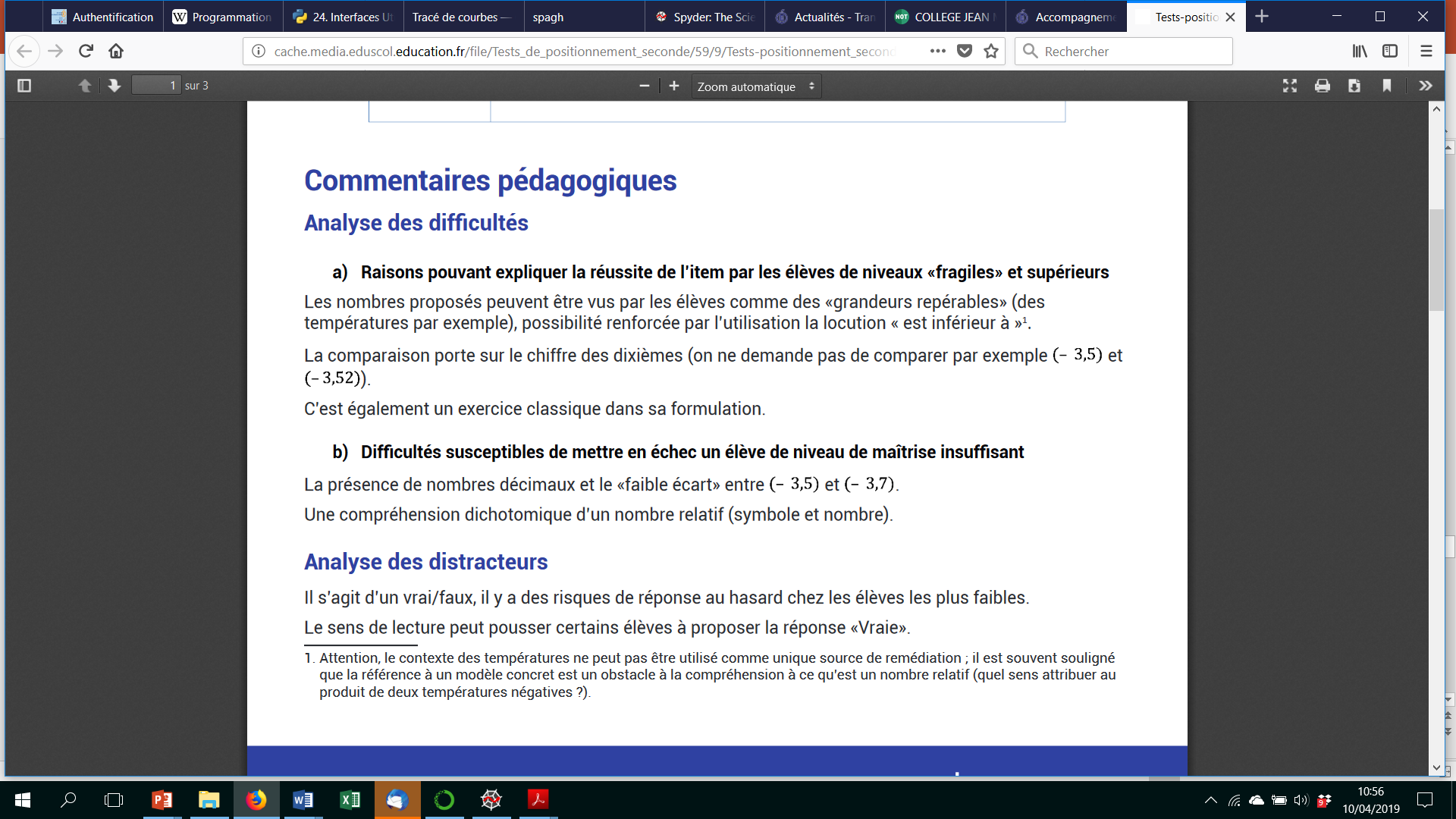 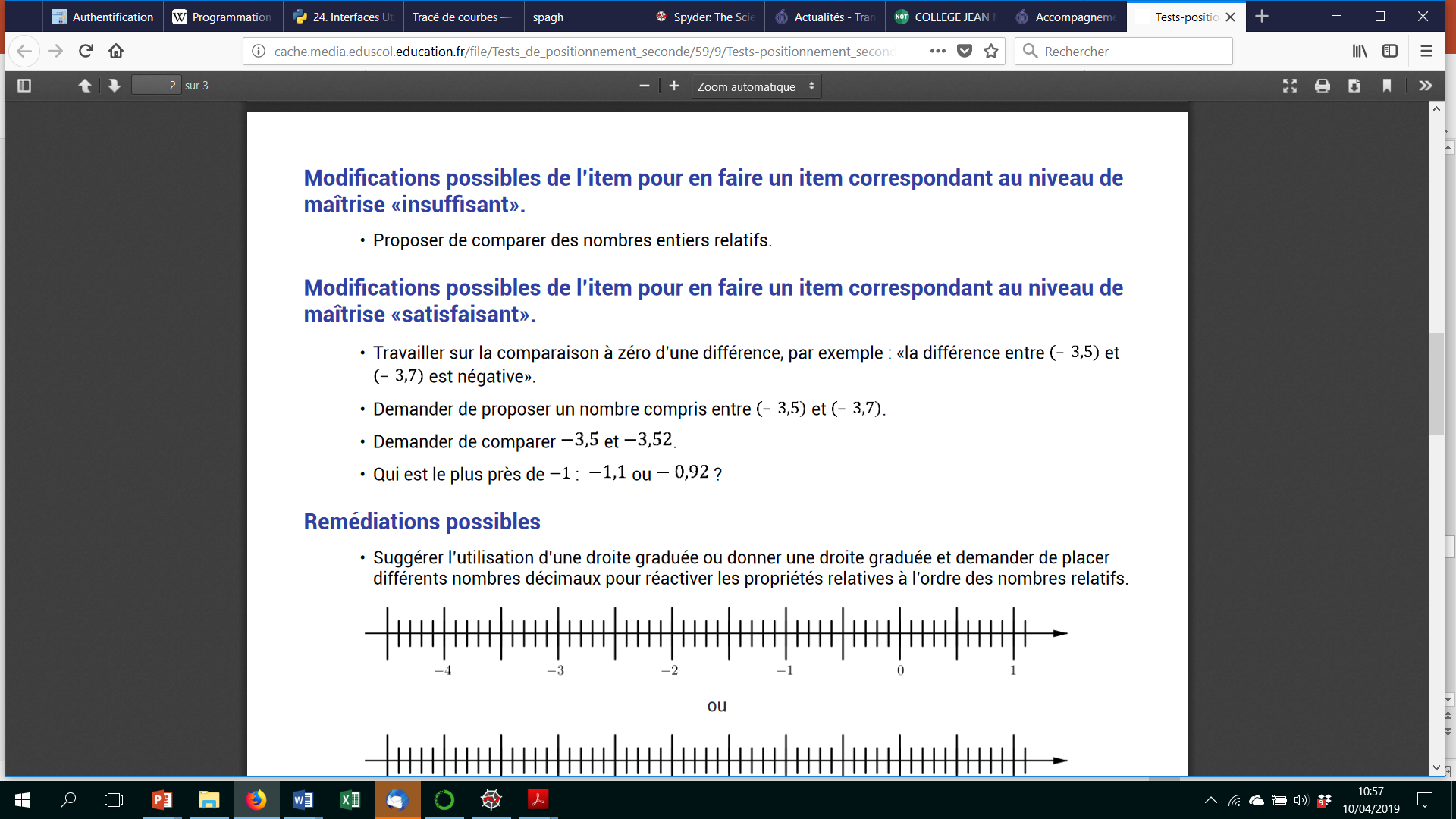 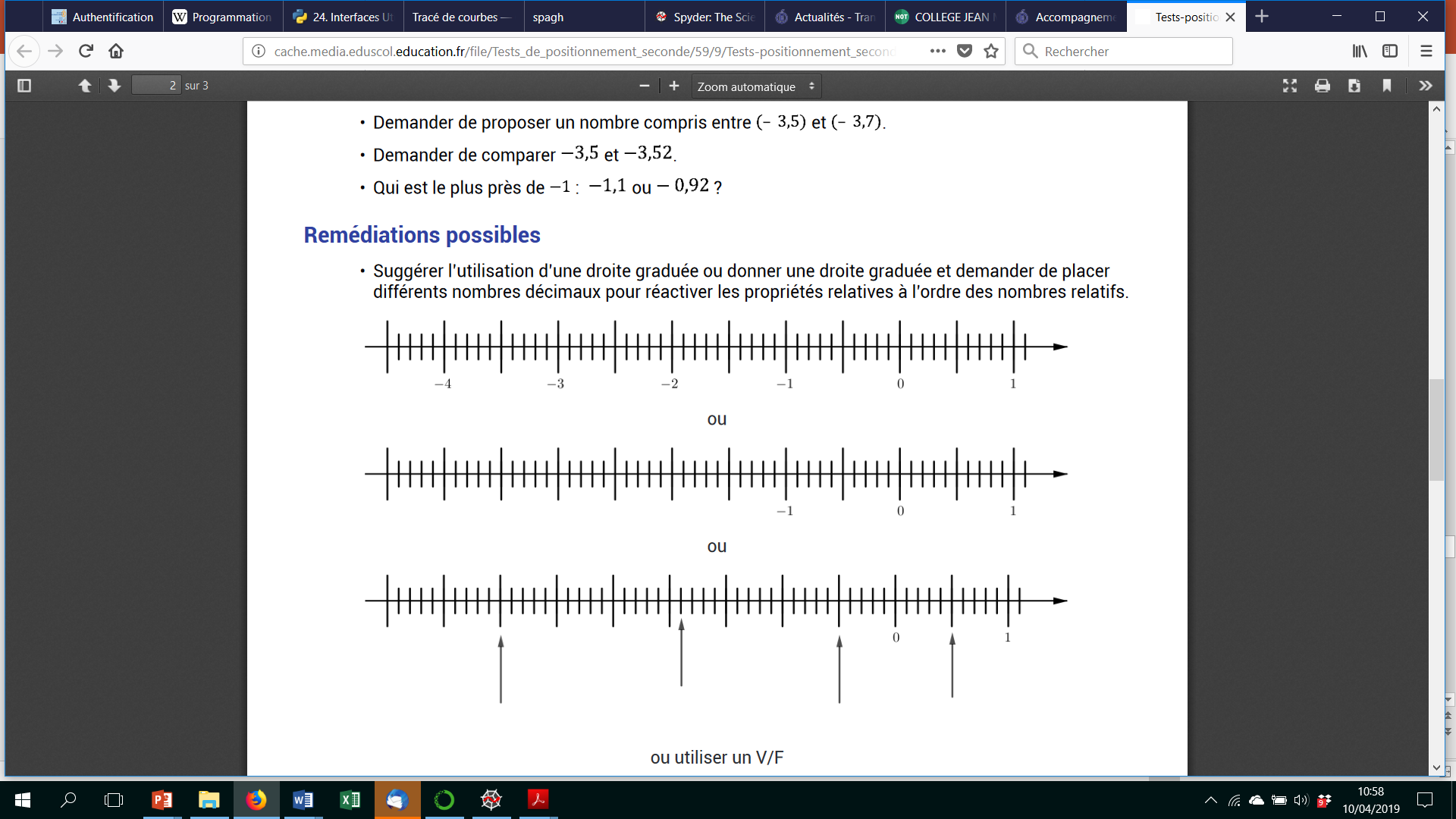 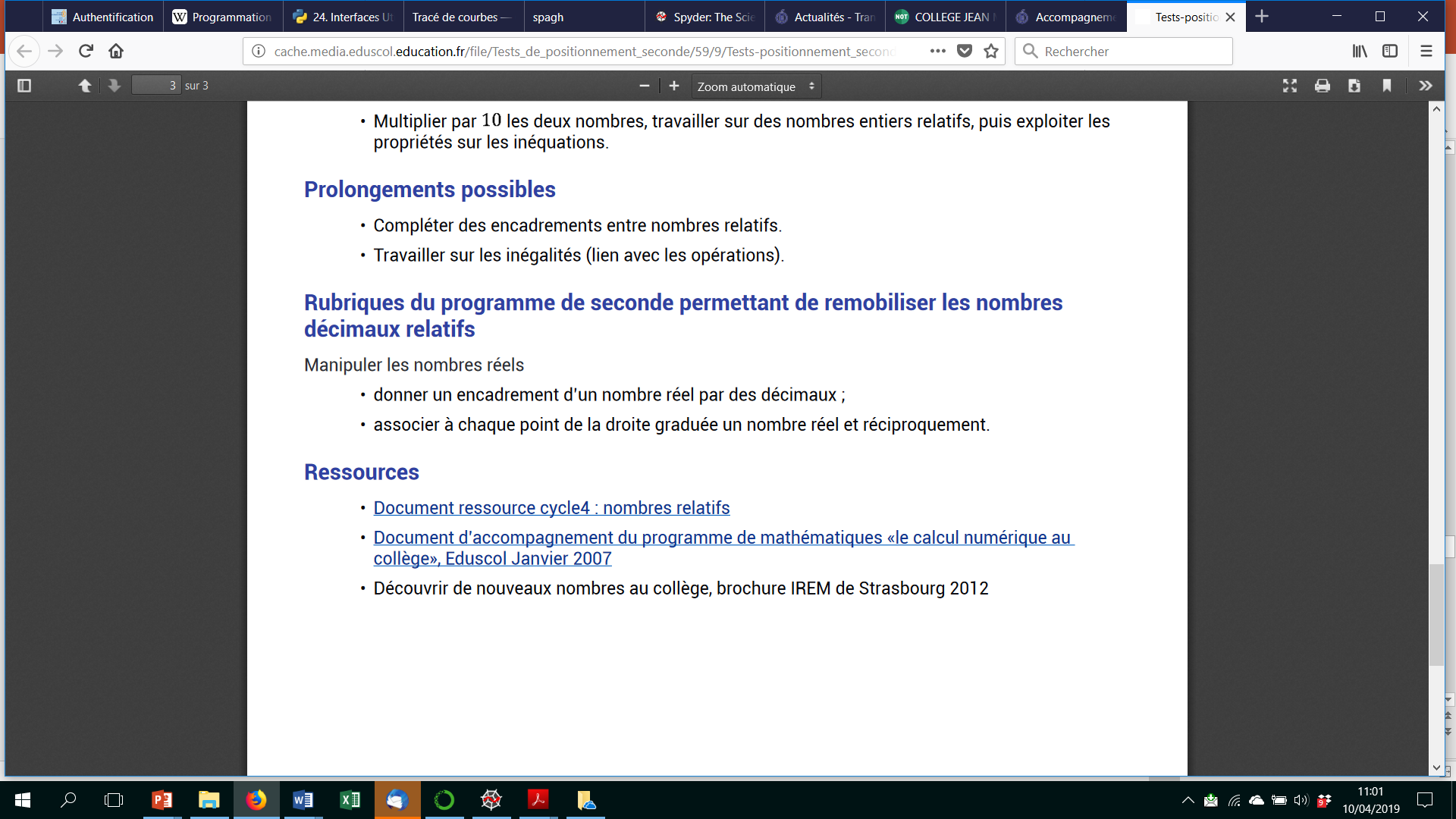 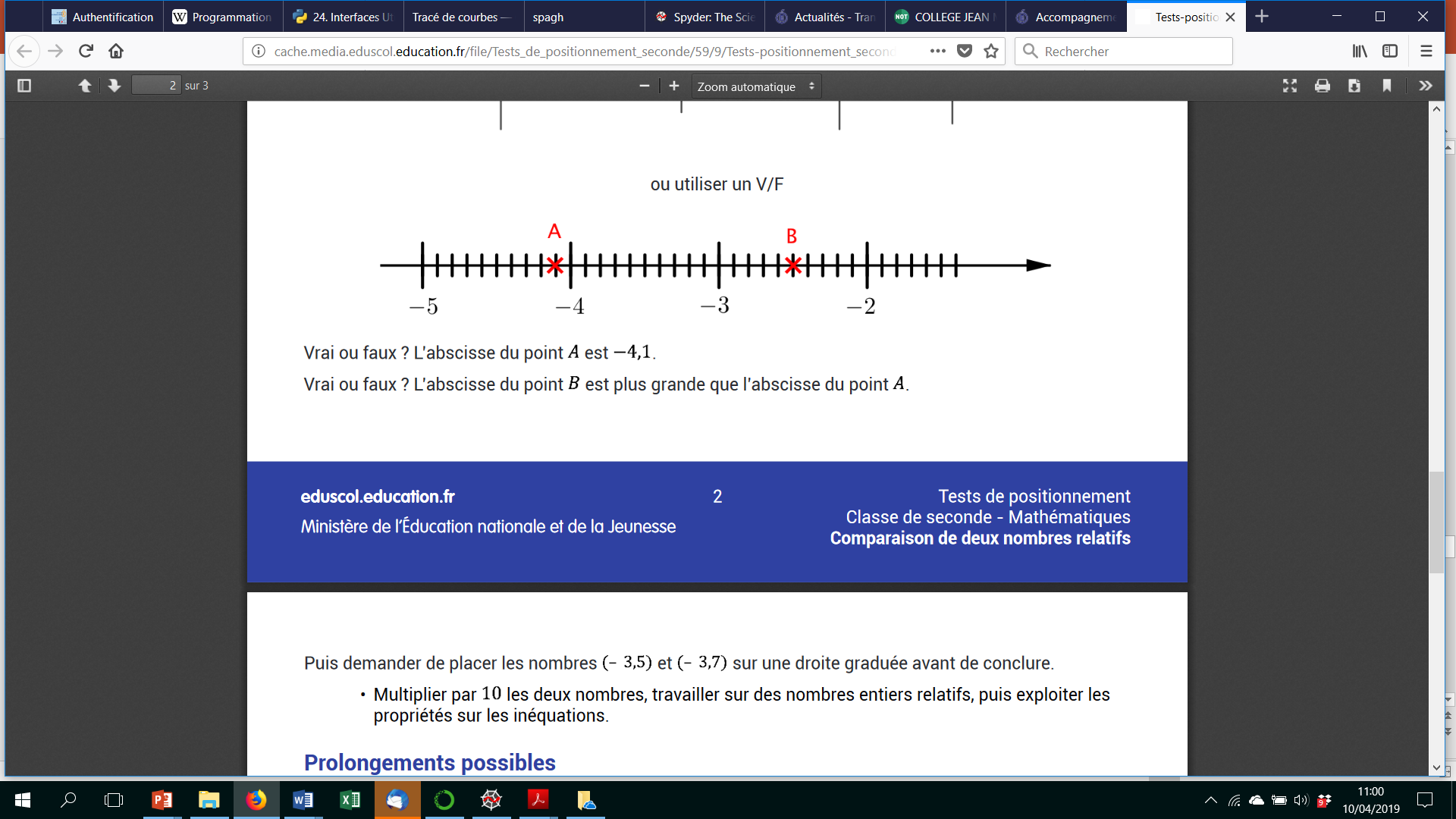 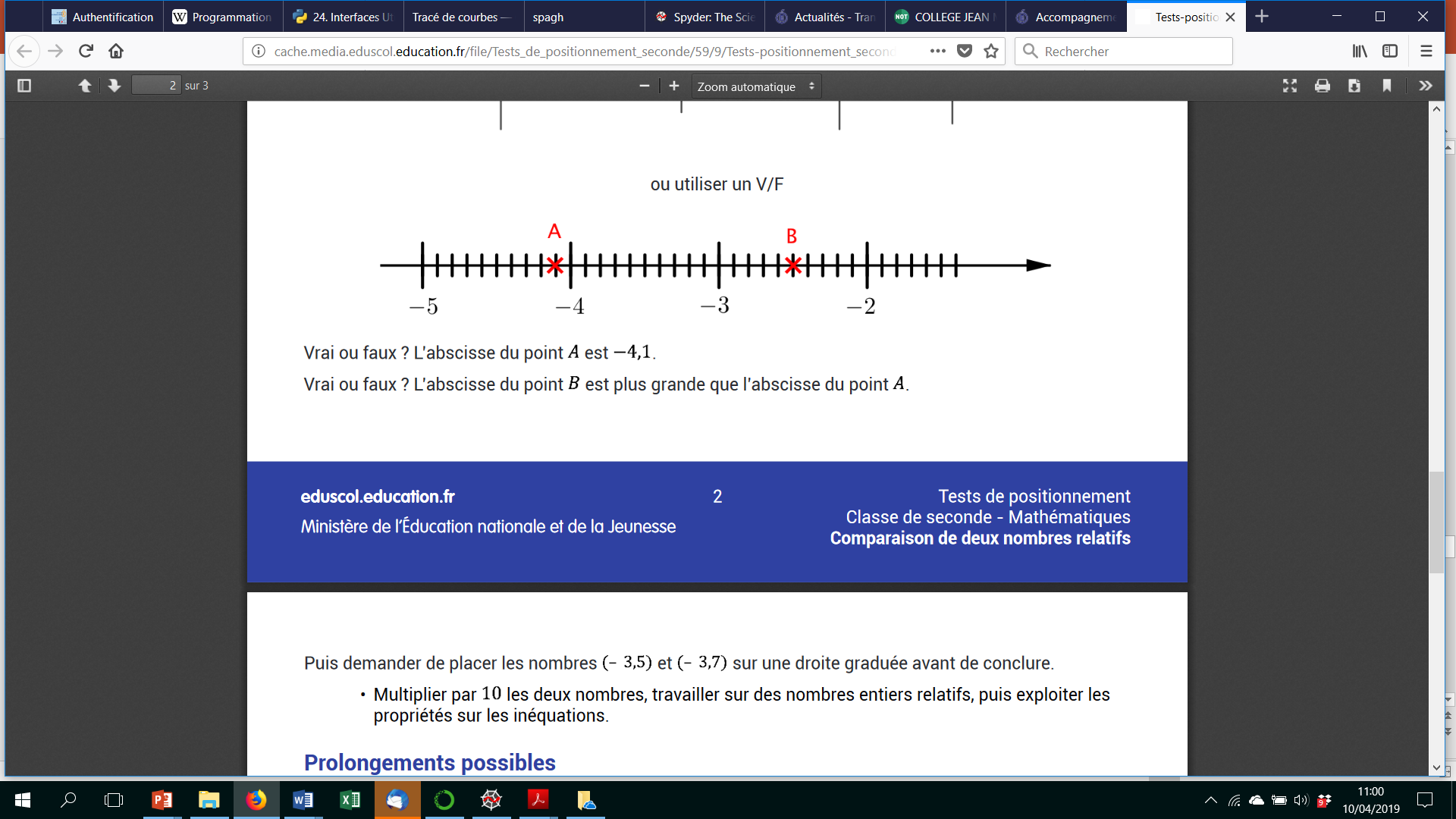 3. Exemple de différentiation:Calcul littéral (test de positionnement en seconde)
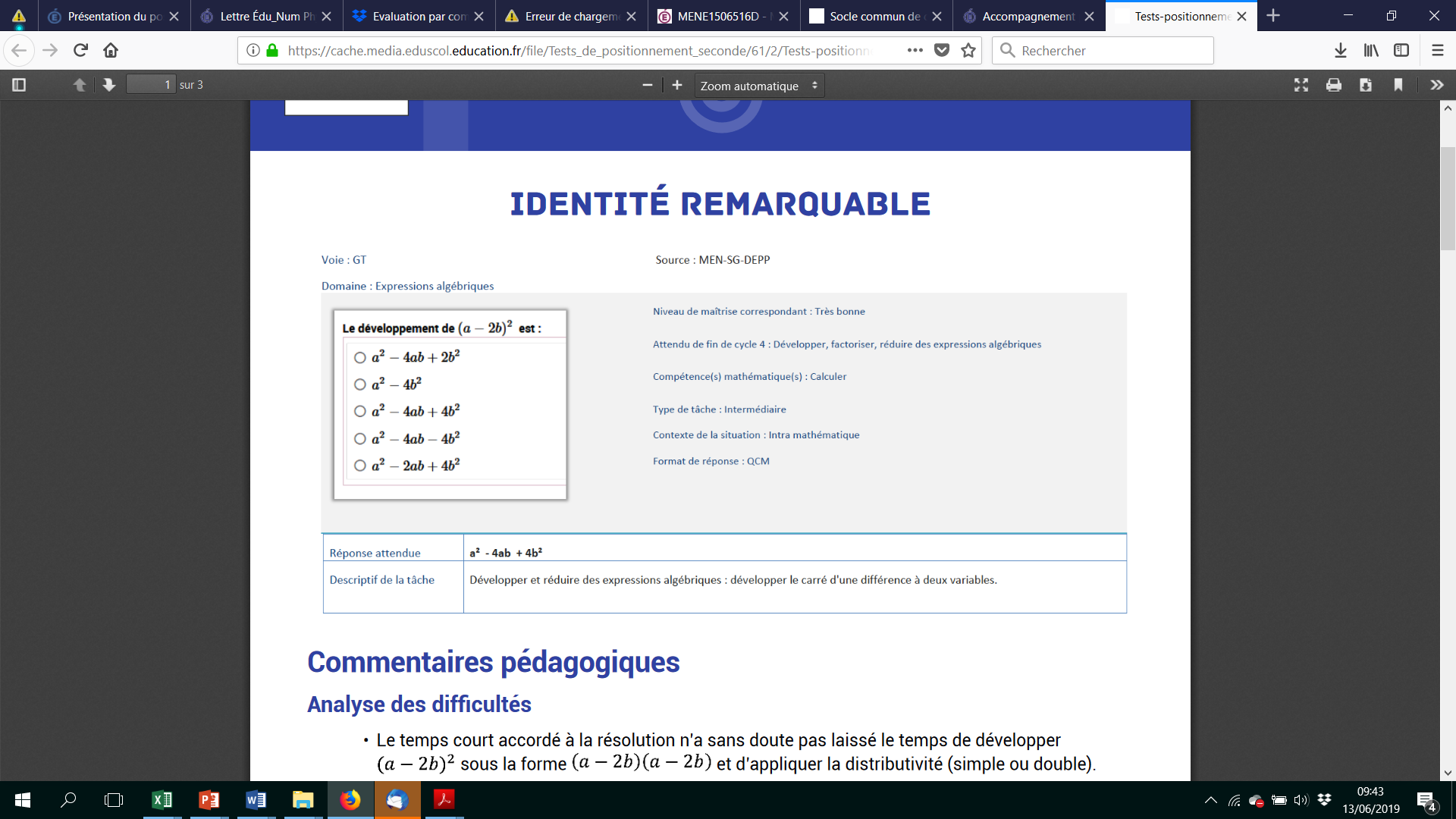 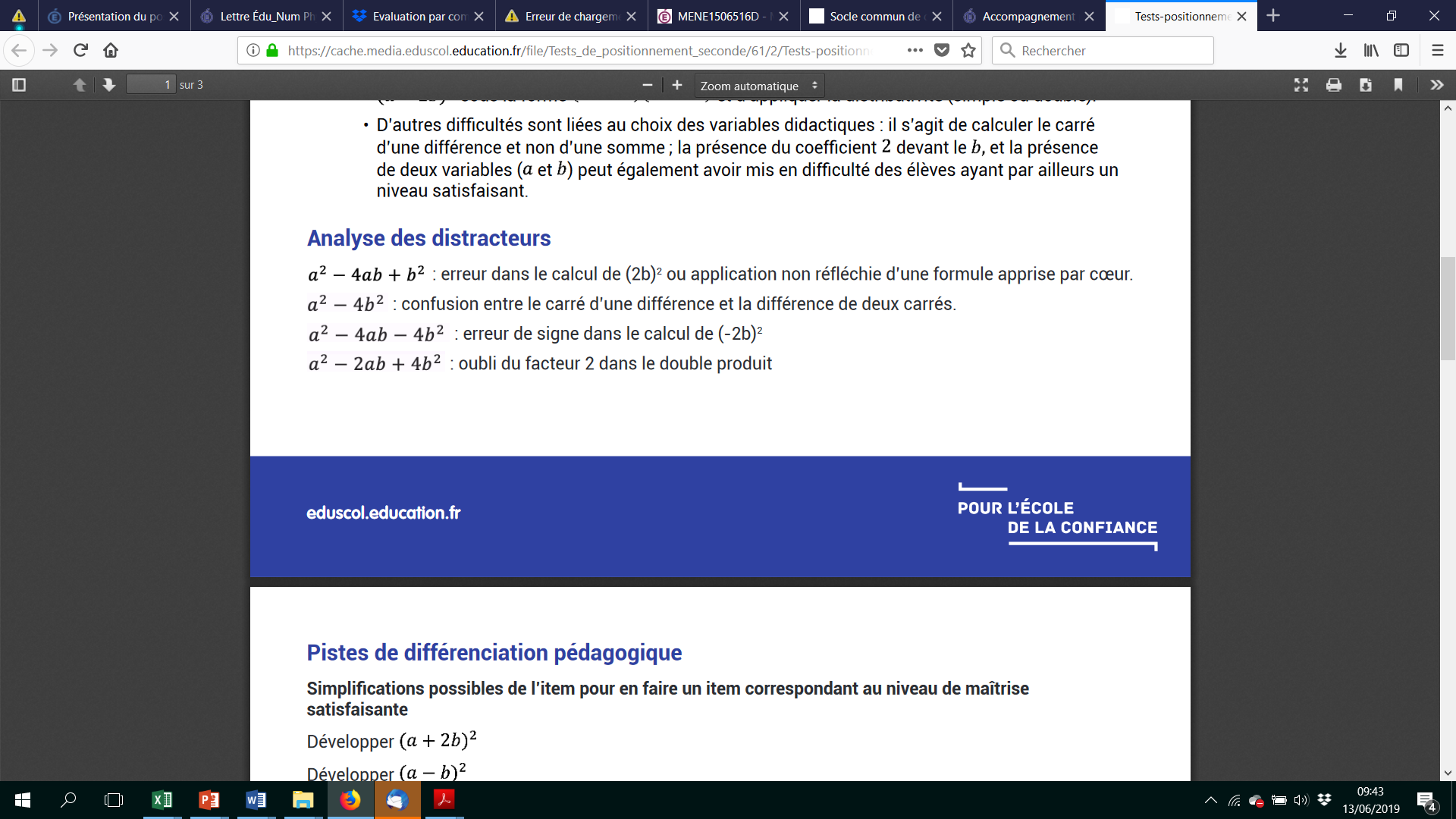 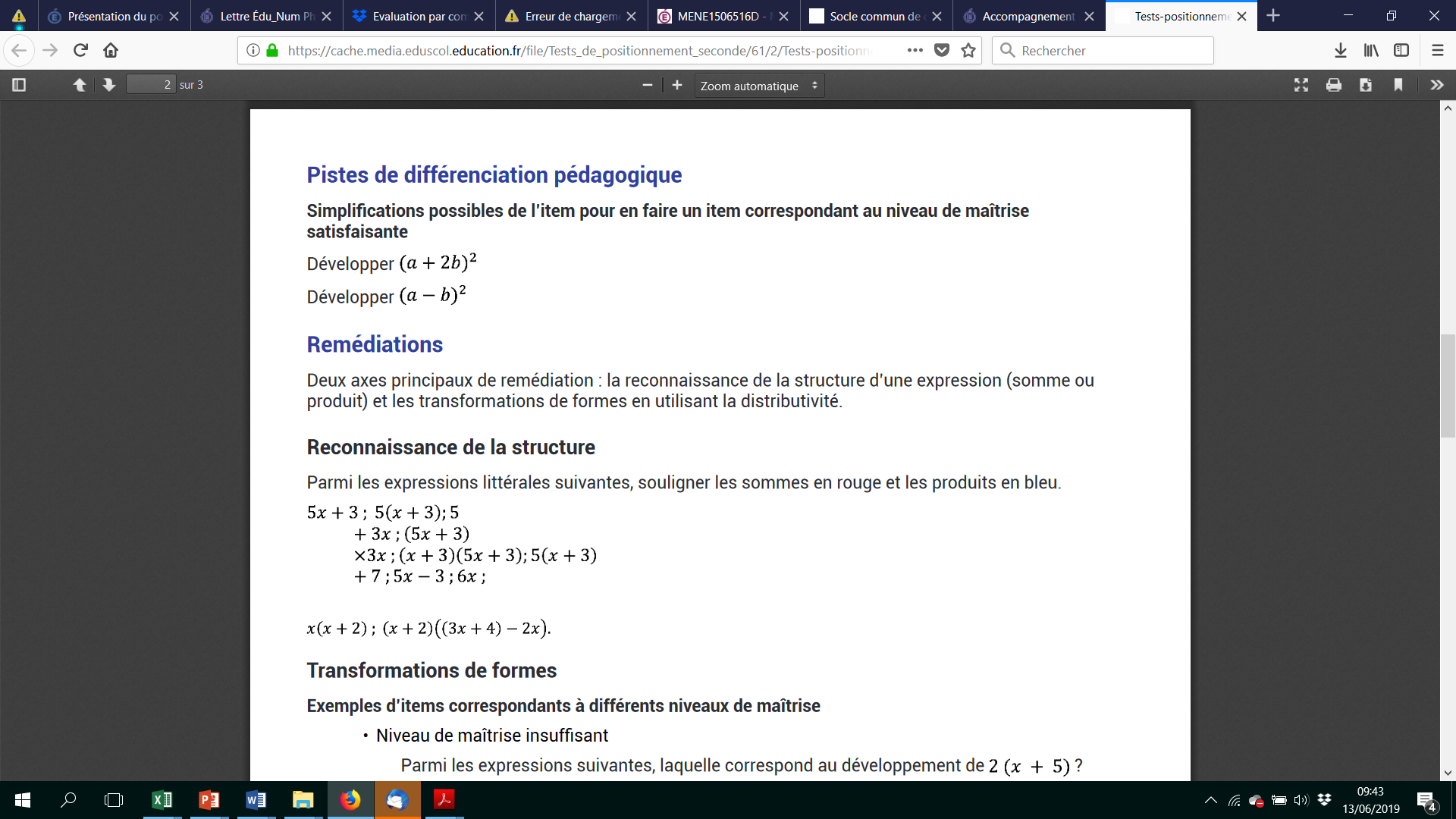 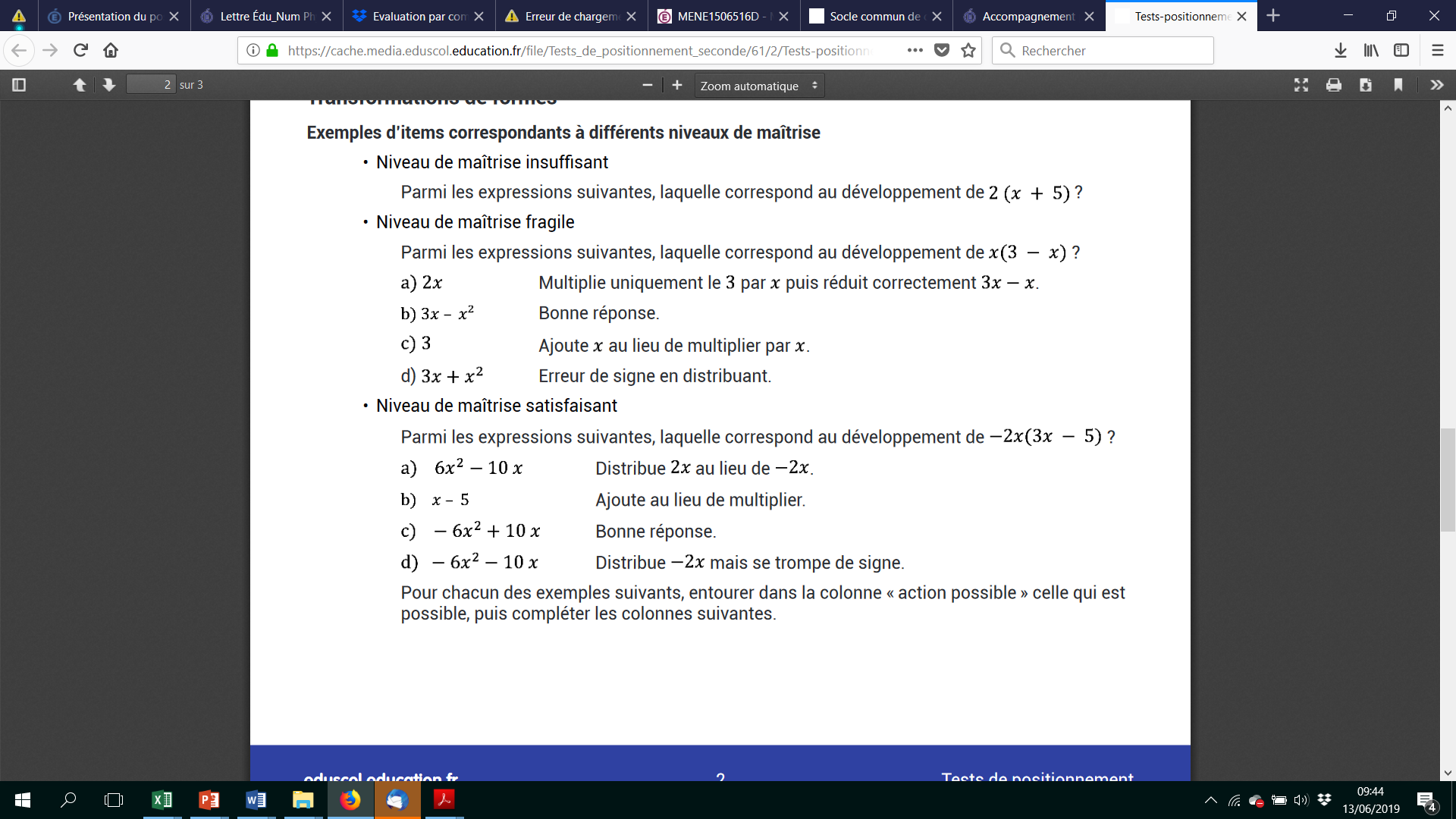 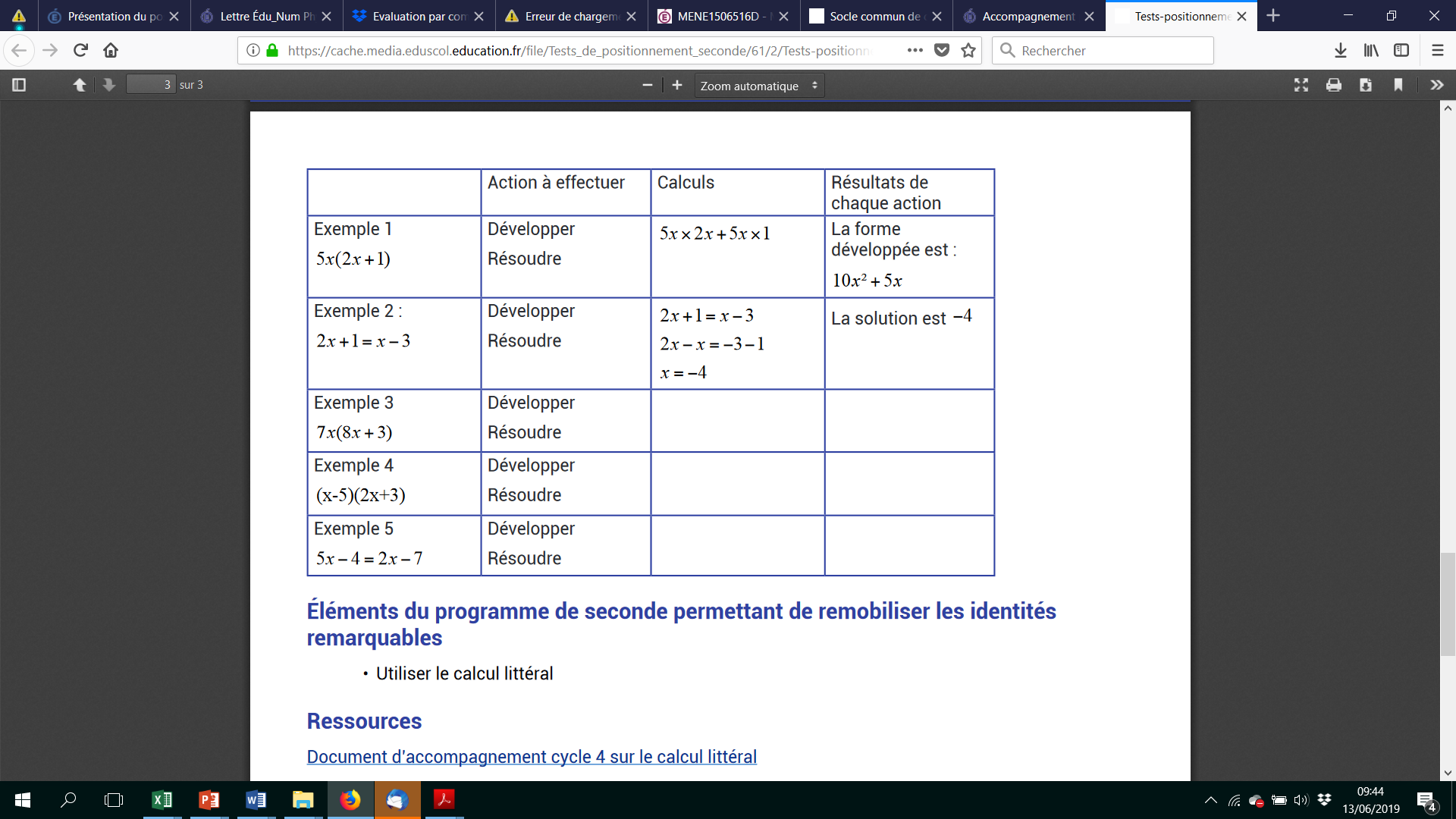